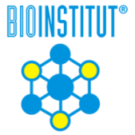 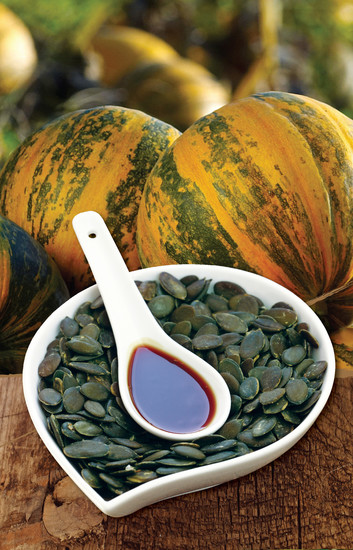 IZAZOVI U PROIZVODNJI BUČINOG ULJASafety vs Quality
Melita Makovec, mag.ing.mol.bioteh.
Voditeljica laboratorija za kemiju hrane i POU
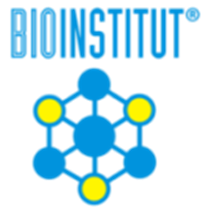 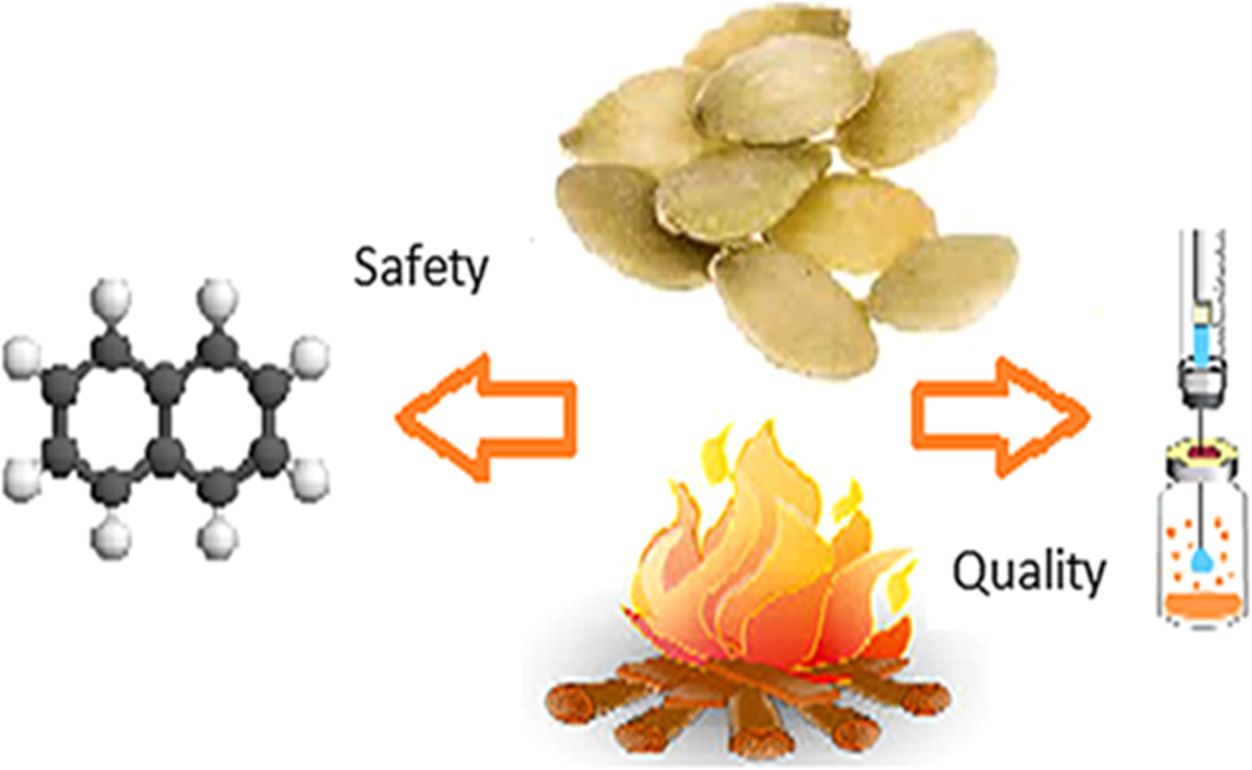 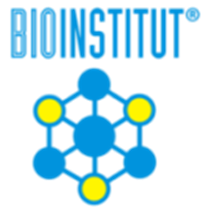 Boja, miris, okus
Peroksidni broj
Udio SMK (kao oleinska)
Voda i hlapive tvari
Netopive nečistoće
Sastav masnih kiselina
Gustoća
Indeks refrakcije
Jodni broj
Broj osapunjenja
Neosapunjivo
Sastav sterola
Pravilnik o jestivim uljima i mastima NN 11/2019
Pravilnik o izmjenama Pravilnika o jestivim uljima i mastima NN 117/2021
Kvaliteta (Quality)
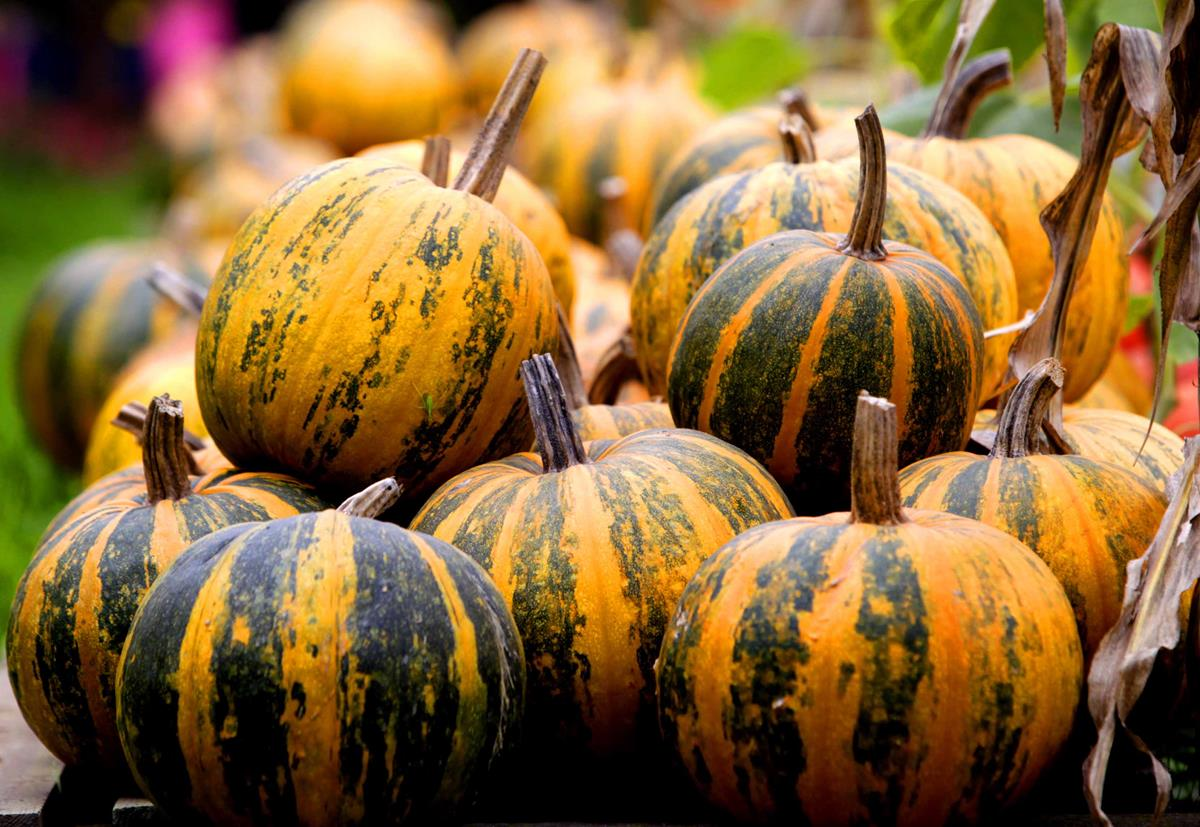 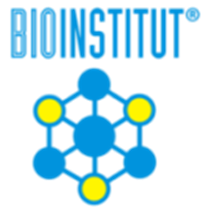 Mikrobiologija

Teški metali (Pb)
Pesticidi
Dioksini i PCB-i
Policiklički aromatski ugljikovodici (PAH)


UREDBA KOMISIJE (EZ) br. 1881/2006 od 19. prosinca 2006. o utvrđivanju najvećih dopuštenih količina određenih kontaminanata u hrani
UREDBA KOMISIJE (EU) br. 835/2011 od 19. kolovoza 2011. o izmjeni Uredbe (EZ) br. 1881/2006 u pogledu najvećih dopuštenih količina za policikličke aromatske ugljikovodike u hrani
Uredba (EZ) br. 396/2005 Europskog parlamenta i Vijeća od 23. veljače 2005. o maksimalnim razinama ostataka pesticida u ili na hrani i hrani za životinje biljnog i životinjskog podrijetla
Zdravstvena ispravnost
(Safety)
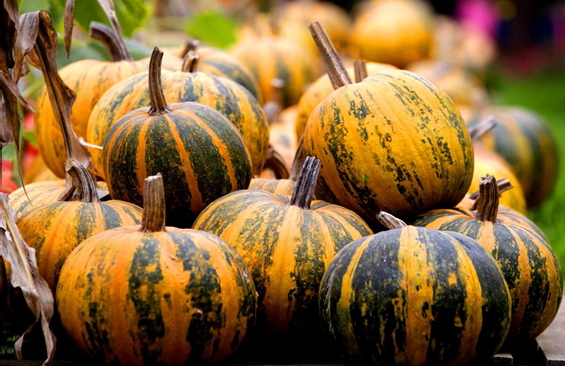 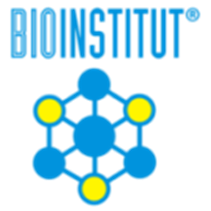 > 100 spojeva
Karakteristični po kondenziranim benzenskim prstenima
Mutageni i kancerogeni
Niži (light) PAH – 2-4 arom. prstena - manje toksični i nestabilniji

Viši (high) PAH – 5 ili više prstenova – stabilniji i toksičniji

Lipofilne prirode

Izvori: prženje 
sušenje 
atmosferski utjecaj 
apsorpcija iz tla

Hrana: biljna ulja
		dimljeno meso i proizvodi
		dimljena riba i proizvodi
		kakao i proizvodi od kakaa
POLICIKLIČKI AROMATSKI UGLJIKOVODICI PAH, eng. polycyclic aromatic hydrocarbons
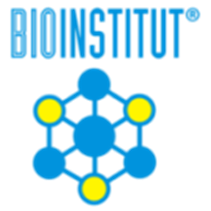 Glavni predstavnik benzo(a)piren 
Spada u skupinu 1 prema IARC klasifikaciji toksičnosti (kancerogen za čovjeka)
Ostali se svrstavaju u 2A skupinu (vjerojatno kancerogeni za čovjeka), 2B (moguće kancerogeni za čovjeka) ili 3 (nije klasificiran prema kancerogenosti za čovjeka)

UREDBA KOMISIJE (EU) br. 835/2011 – najveće dopuštene količine PAH-ova u uljima i mastima: 
Benzo(a)piren 
	NDK 2,0 μg/kg 
Zbroj benzo(a)pirena, benz(a)antracena, benzo(b)fluorantena i krizena	NDK 10,0 μg/kg
POLICIKLIČKI AROMATSKI UGLJIKOVODICI PAH, eng. polycyclic aromatic hydrocarbons
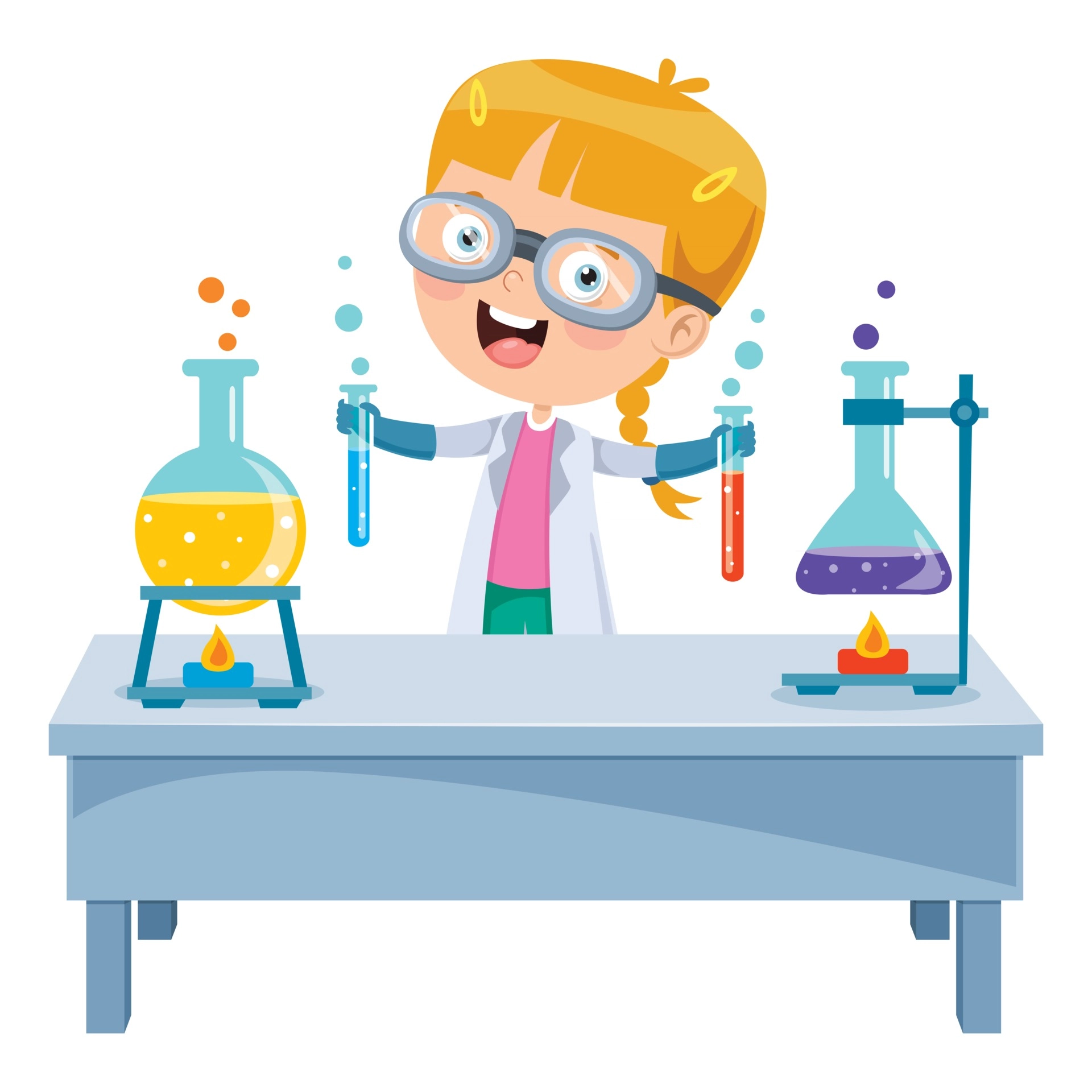 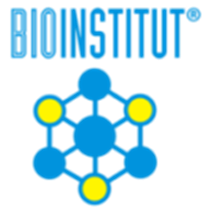 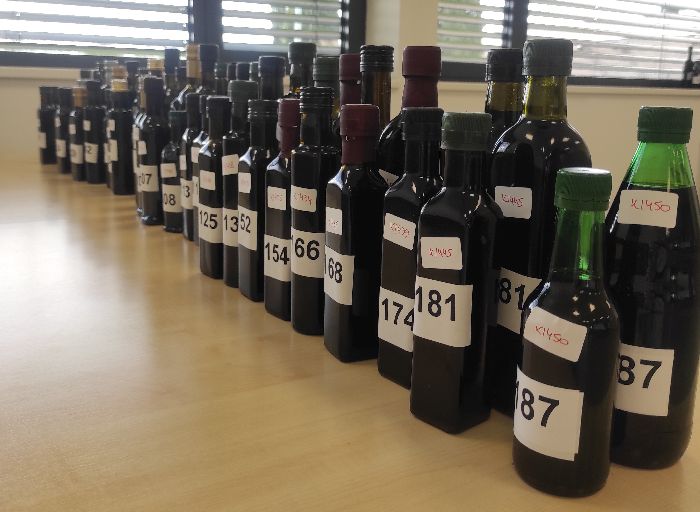 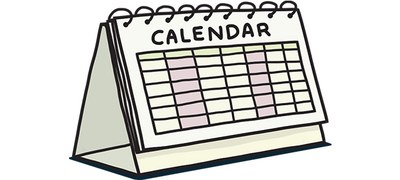 2019.
2021.
Više od 100 uzoraka
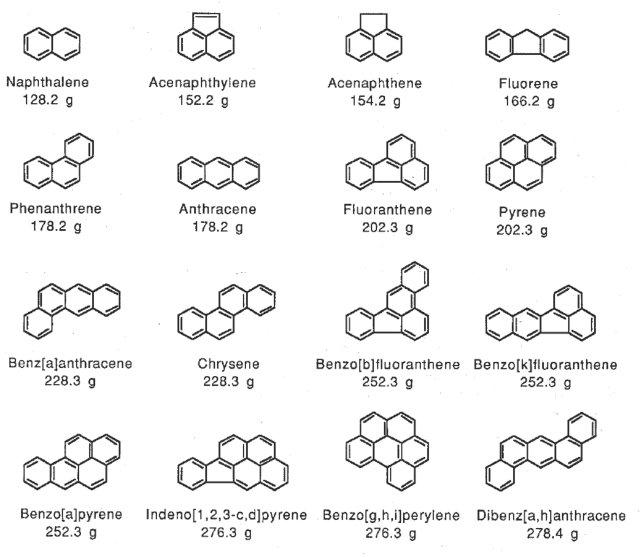 16 PAH spojeva
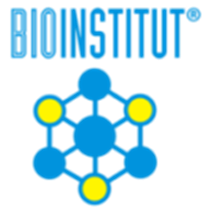 EKSTRAKCIJA HEKSANOM
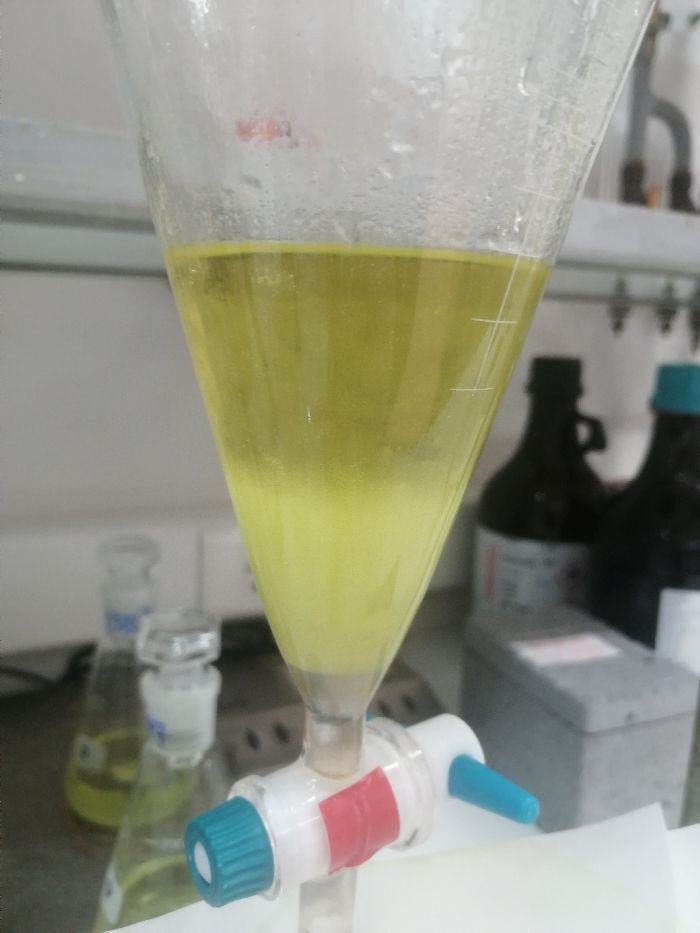 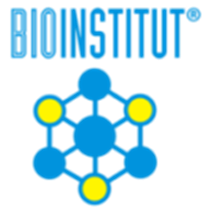 KONCENTRIRANJE
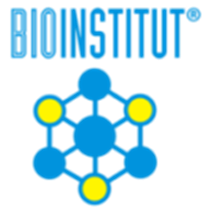 PROČIŠĆAVANJE EKSTRAKTA ADSORPCIJSKOM KOLONSKOM KROMATOGRAFIJOM
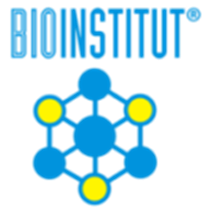 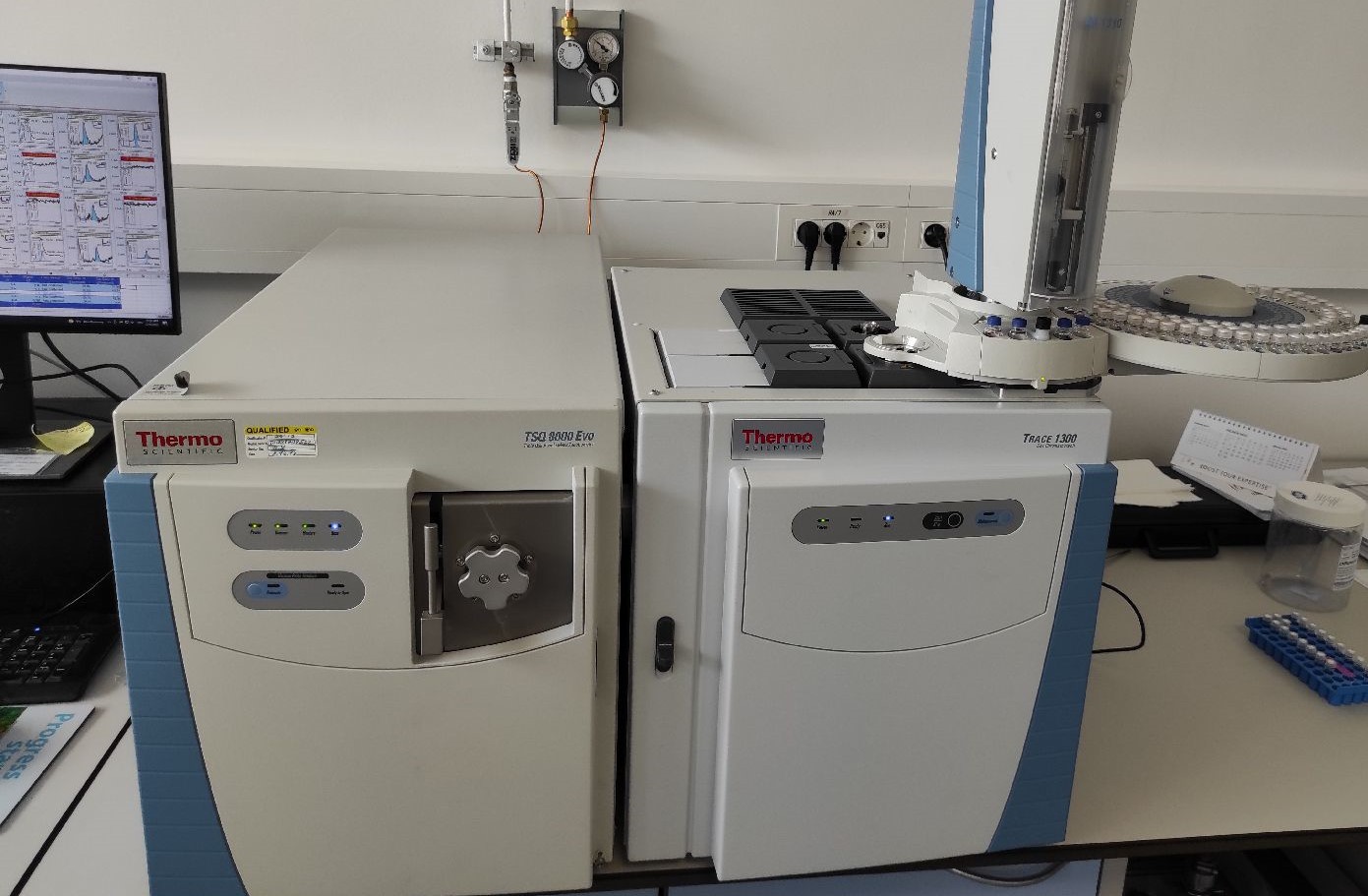 GC-MS/MS
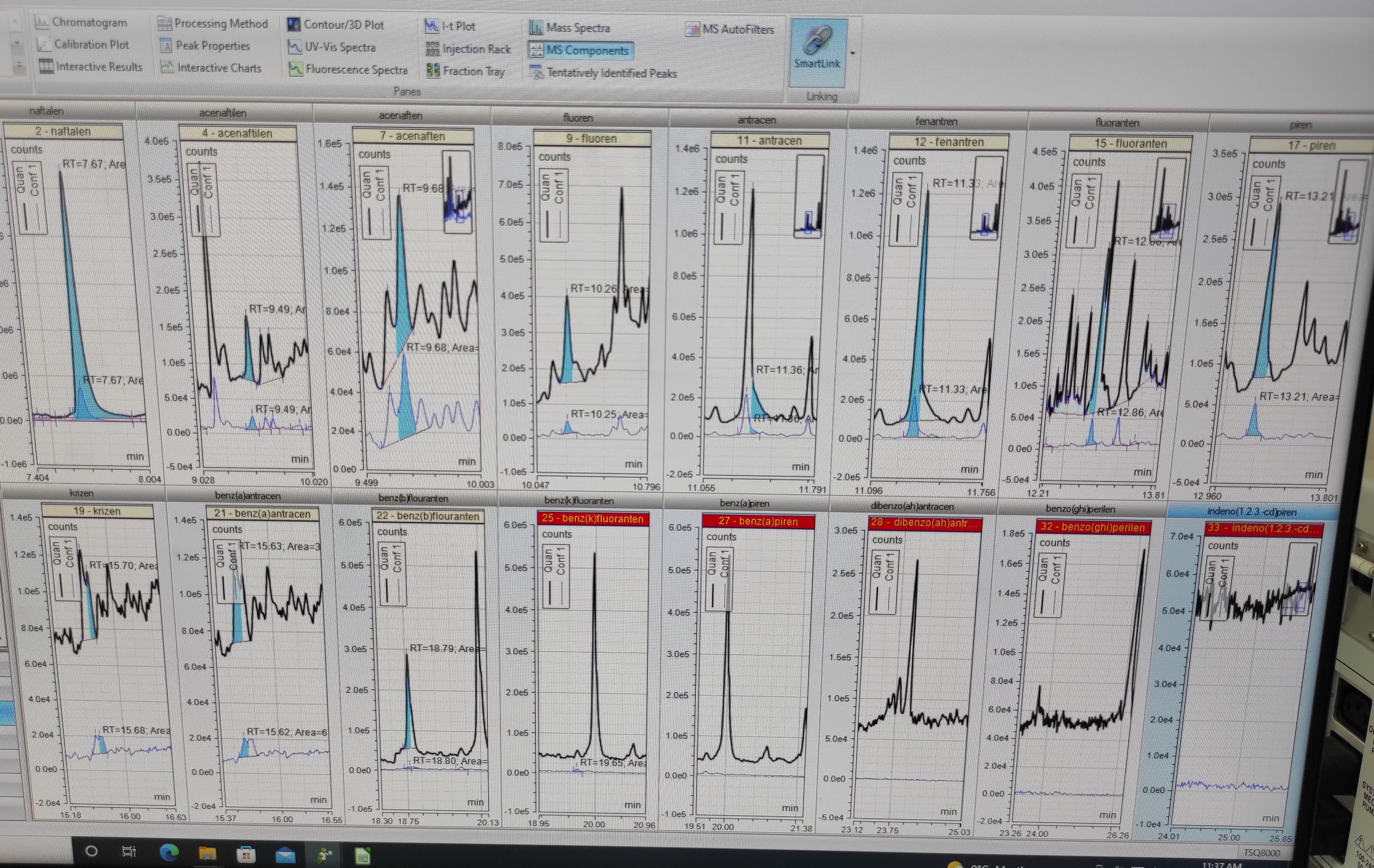 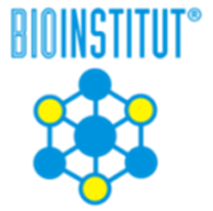 Zastupljenost bučinih ulja prema zemlji podrijetla
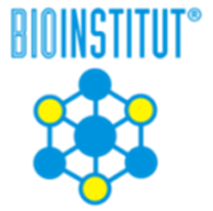 „niži” PAH-ovi
REZULTATI
„viši” PAH-ovi
< LOQ – lower than quantification limit
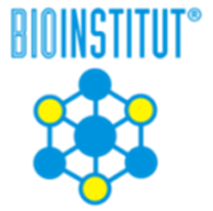 Zdravstveno ispravna ulja.








.
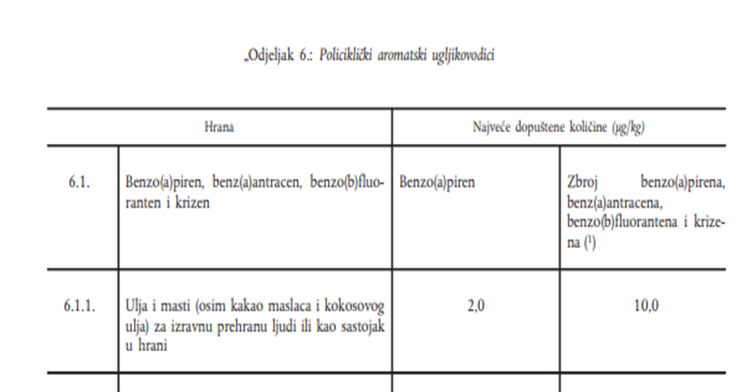 UREDBA (EZ) 835/2011
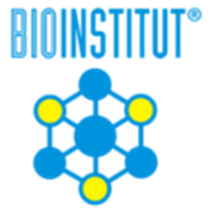 ZAKLJUČAK
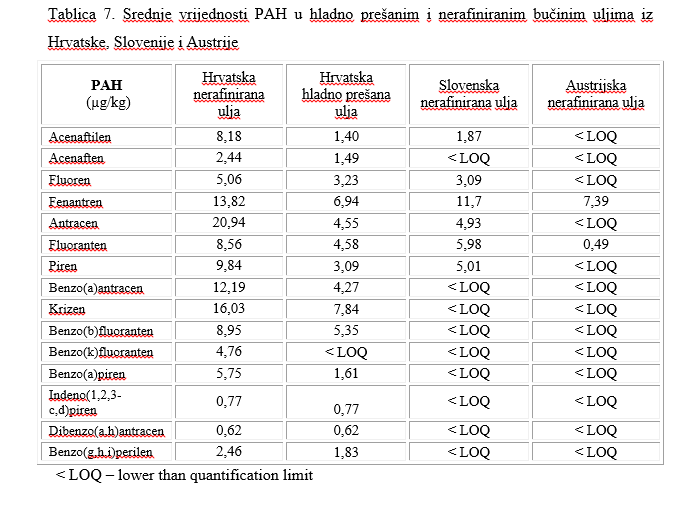 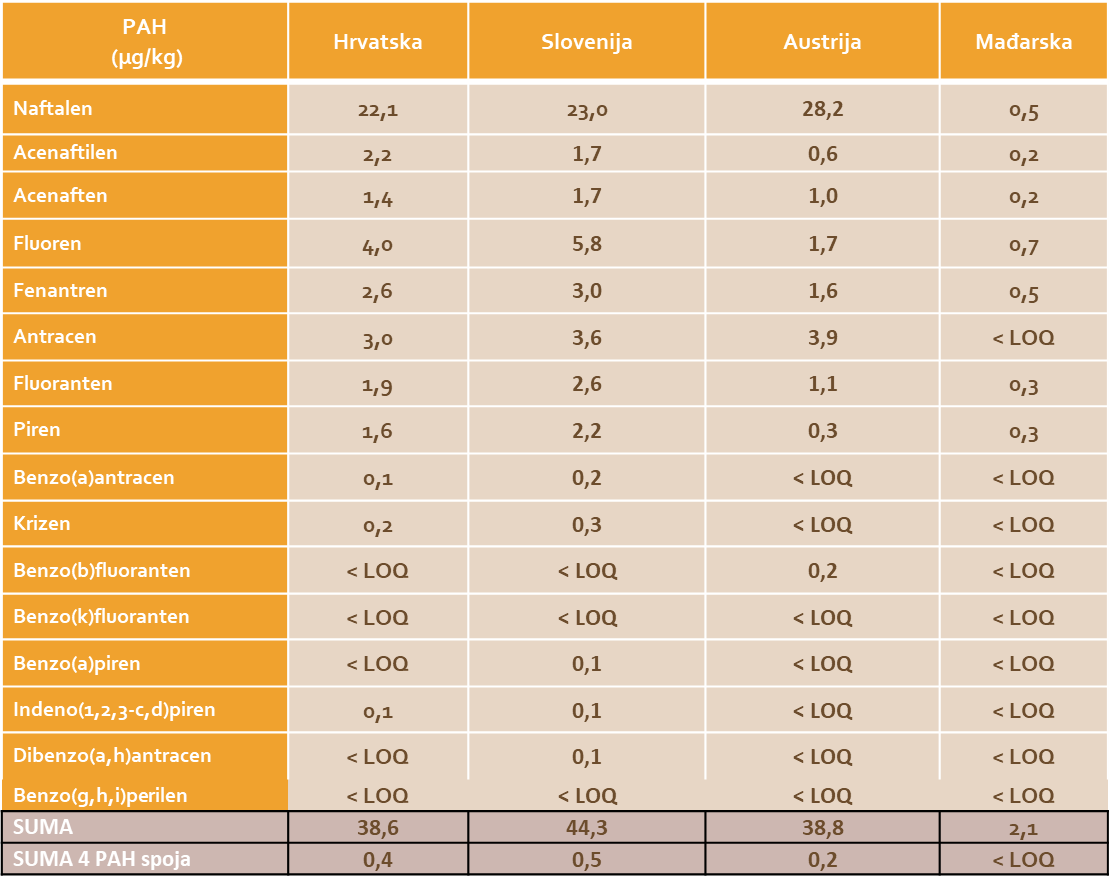 Rezultati 2015/2016 godina
Rezultati 2019. i 2021.
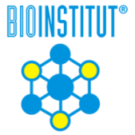 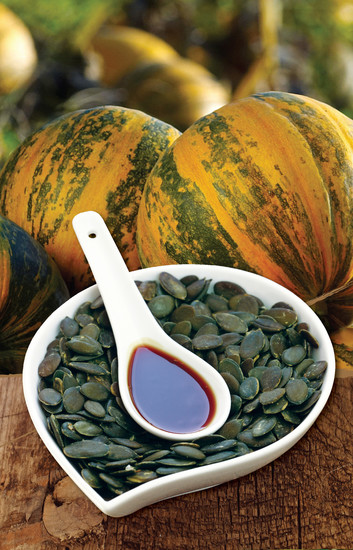 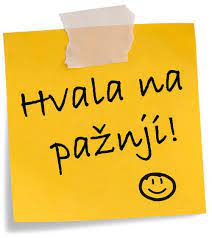